Figure 4 Autophagy is a general mechanism in toxic PAMAM nanoparticles-induced cell death. (A) LC3 immunoblotting of ...
J Mol Cell Biol, Volume 1, Issue 1, October 2009, Pages 37–45, https://doi.org/10.1093/jmcb/mjp002
The content of this slide may be subject to copyright: please see the slide notes for details.
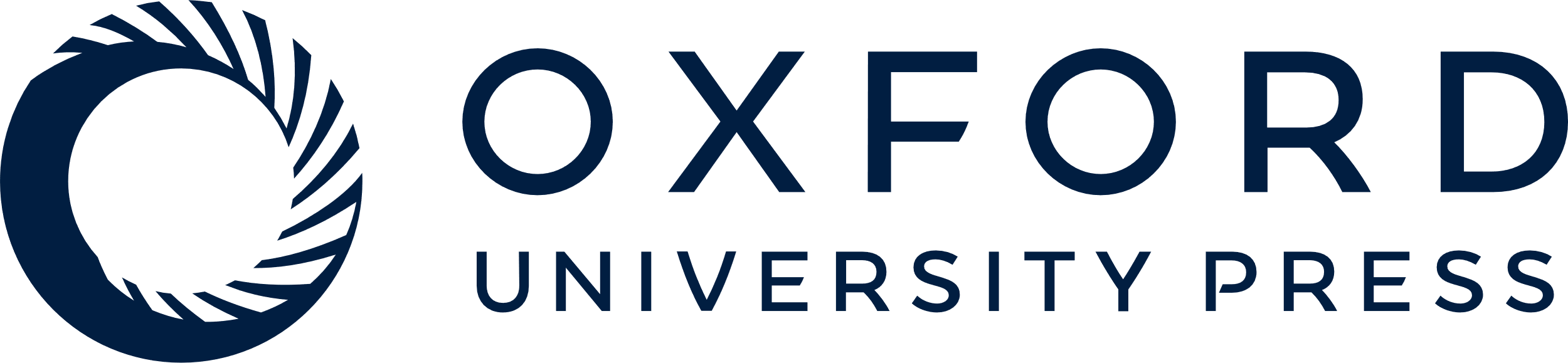 [Speaker Notes: Figure 4 Autophagy is a general mechanism in toxic PAMAM nanoparticles-induced cell death. (A) LC3 immunoblotting of lysates of A549 cells after control, G5.5 (100 µg/ml), G4 (100 µg/ml), G5 (20 µg/ml), G6 (20 µg/ml), G7 (20 µg/ml) and G8 (20 µg/ml) treatment for 4 h. (B) Relative ratio of LC3-II band density to that of β-actin in control, PAMAM G5.5 (100 µg/ml), G4 (100 µg/ml), G5 (20 µg/ml), G6 (20 µg/ml), G7 (20 µg/ml) and G8 (20 µg/ml)-treated A549 cells. Band density was calculated using AlphaEaseFC software. (C) MTT assay of A549 cells after treatment for 24 h with control, G5.5 (100 µg/ml), G4 (100 µg/ml), G5 (20 µg/ml), G6 (20 µg/ml), G7 (20 µg/ml) and G8 (20 µg/ml) in the absence or presence of 3-methyladenine (3MA). The concentration of 3MA is 3 mM in control, G5.5, G4, G5, G6 and G7 groups, but 1 mM in G8 group. **P < 0.01 and *P < 0.05.


Unless provided in the caption above, the following copyright applies to the content of this slide: © The Author (2009). Published by Oxford University Press on behalf of Journal of Molecular Cell Biology, IBCB, SIBS, CAS. All rights reserved.]